APOCALYPTIC LITERATURE
A unique type of literature is the sections and books that are apocalyptic.
This word comes from a Greek word and means “revelation” or “unveiling”
The Revelation of Jesus Christ, which God gave Him to show His servants—things which must shortly take place. And He sent and signified it by His angel to His servant John,  (Revelation 1:1)
Define - apocalyptic
Apocalyptic literature arose out of crisis, hardship, suffering and persecution
Apocalyptic writings help the suffering to look toward the future, not the present.
Define - apocalyptic
1. Presence of hostile forces opposing the people of God.
2. Belief that God is in charge and can help change the situation.
3. Visions, dreams, special revelations
CHARACTERISTICS OF apocalyptic WRITINGS
4. Use of symbols
The fish (Greek word – icthus)
I – Jesus (Iasus)
X – Christ (Xristos)
TH – God (Theos)
U – Son (Uios) 
S – Savior (Sozo)
Use as a pointer
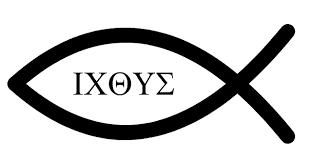 CHARACTERISTICS OF apocalyptic WRITINGS
5. Encouragement to remain faithful
6. Emphasis on life after death (eternal life)
7. Increased anticipation of Christ’s return
CHARACTERISTICS OF apocalyptic WRITINGS
1 = Unity
2 = Strength, interdependent
3 = Deity, heaven, God, Trinity
4 = This world, man, material things
6 = Sinister, short of complete
7 = Heaven and earth, completeness
10 = Complete, whole number
IMPORTANCE OF NUMBERS
Symbolic terms hide the real meaning from those who pose danger to Christians.
Christians understood the hidden meaning
Often other passages in the Bible make the connection between symbol and meaning
IMPORTANCE OF SYMBOLIC TERMS
1. We must see what it meant to those who first read it.
2. It can not mean today what it did not mean to them.
3. Do not play “spiritual calculator” with the numbers.
4. Do not mix Daniel & Revelation statements.
SOME OBSERVATIONS
5. Look for the eternal principles, rather than filling in all the details.
6. Look for the encouragement for any kind of hardship, struggle or suffering.
7. In the end – God wins!
SOME OBSERVATIONS